MATERIALS, DISTRIBUTION & SCHEDULE
Monday, March 23  TOUR MEETING  7 pm
Go over district rules for parents
Pass out tour backpack- this is the ONLY carry on backpack that is allowed on tour due to space restrictions.  Personal tag already attached.
Luggage Tags- one for your suitcase, one for your instrument
Princess Cruise tags
Flip flops
MATERIALS, DISTRIBUTION & SCHEDULE
Sunday, March 29  Airport Check in  4:10am!!!
Humphrey Terminal- (don’t oversleep)
As you are representing Edina, don’t come looking like death warmed over.  You won’t have access to your luggage until onboard the ship.  Dinner is smart casual attire
Upon arrival meet with your chaperone
You’ll get your neckwallet which contains your PASSPORT, BOARDING PASS, HEALTH QUESTIONNAIRE
Health Questionnarie- to be plain and simple the answers are NO, NO, NO, and NO.  These forms MUST be completed on the plane or bus and WILL be collected at the Cruise Ship terminal in order to board.
MATERIALS, DISTRIBUTION & SCHEDULE
Sunday, March 29  
11:30  arrive in Miami, transfer everything to buses
1:30 Regal Princess embarkation process.  For this you will need the completed health form, passport, boarding pass and Credit Card!  You will get a CRUISE CARD at this time.  Don’t lose it!!
4:30 full band meeting in the Princess Live Studio Deck 7 mid ship
5:30 mandatory dinner in the Allegro dining room.  Smart casual attire required (no jeans, no shorts)
Midnight- room check.  We’ll pass out tour shirts at this time, collect your passports and pass out laminated passport copies
Cruising On The Regal Princess
Princess Cruises Tips, Hints & Tricks
Getting to Know the Regal Princess
Terminology
What to Do
Where to Eat
What to Drink
Terminology
The Regal Princess is a SHIP, not a boat!
What To Do- “So much to do, so little time” Check the Princess Patter for a listing of daily events
Fitness Center
treadmills, bicycles, elliptical, strength equipment, free weights 
Private aerobics studio -- spinning, yoga, Pilates, 	TRX
Other Stuff
Putting green, bocce ball & croquet area
Outdoor jogging track
Outdoor exercise circuit
Sport Court for volleyball and basketball
Table Tennis
Bull's-eye Shooting Simulator
Golf Swing Area
MUTS – Movies Under the Stars
Big screen TV outside, on deck, showing movies during the day and selected special events
At night they serve popcorn and have blankets on the lounge chairs
Princess Pop Choir – on sea days
Strut your singing stuff – groups will practice and perform on sea days
Pools  
Pools and hot tubs located on deck
What NOT To Do
Chair Hogging

Or better known as:  throwing your towel/book/flip flop on a pool side chair before dawn, but not showing up to use the chair  until hours later.

A practice frowned upon and not good cruising manners.

A general rule of thumb:  if you’re going to be gone from your lounge chair for more than 30 minutes take your belongings with you

It will be difficult to find lounge chairs together in large numbers.


Note:  Deck Stewards may remove items from unoccupied chairs and take them to lost and found.
Where to Eat
Main Dining Room- we are in the ALLEGRO DINING ROOM- dinner is MANDATORY and is always at 5:40 on Deck 6 Aft


Trident Grill			Lido Deck	Burgers/Hot Dogs	11am-6pm
Prego Pizzeria			Lido Deck	pizza by the slice	various
Swirls 				Lido Deck	Soft serve ice cream	11:30am onward
Horizon Court Bistro		Breakfast 5-11am, Lunch 11-5:30pm, Dinner 5:30 pm onward
The Pastry Shop		Breakfast 6-11am, Lunch 11am-6pm, Dinner 6pm-midnight
Room Service			Baja Deck	extra charge for soda	24 hours
Afternoon Tea			Dining room TBA			3:30-4:30
Alfredo’s Pizzeria		Deck 6 	full meal pizza	6am onward
International Café- 		Deck 5 (Piazza) no charge for food	 24 hours
Pub Lunch- Wheelhouse Bar	Deck 7					11:30-2:00 pm
What NOT To Do
Don’t be late for dinner!
You are scheduled for what is called Traditional Fixed Dining
Dinner starts at 5:45

On the first night of the cruise you will sit at a reserved table as noted on your cruise card. After the first night you can mix your table groupings and vary your friend group.

Traditional Dining is a more formal type of dining.

Waiters will not begin serving the table until ALL of the diners are present.

So, please be courteous of your tablemates and wait staff and be on time for dinner!
What to Drink
Consider purchasing an all-inclusive beverage package to avoid a huge bill at the end of the cruise .

Beverage packages will be available for sale when you board the ship and at any bar.

If you purchase a beverage package a sticker will be placed on your cruise card entitling you to unlimited beverages in your plan.

Note:  Cans of soda not included (only sodas served by the glass).  Also..Mini Bar set up in your  state room not included.

Princess has some of the best “mocktails” which are included in the Soda & More package i.e virgin daiquiri’s, chocolate banana, smoothies etc.

With the Coffee Card – you also receive 3 scoops of gelato for 1 punch at Gelato’s

These packages will be billed to your stateroom/credit card on file.

All packages include tips!
Your Stateroom Locations
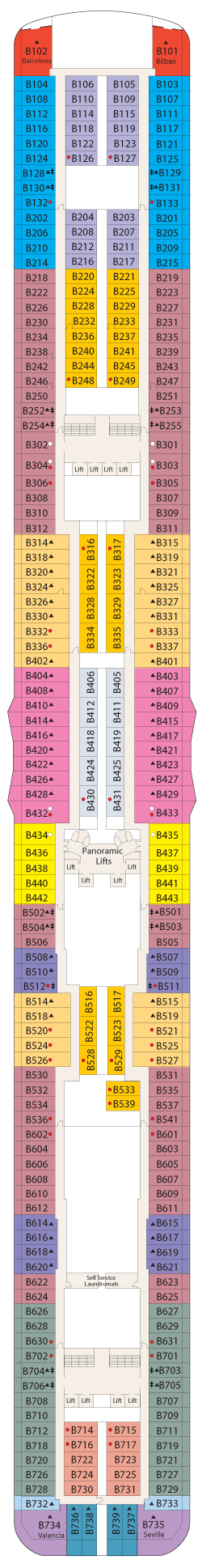 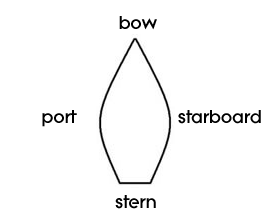 Baja – Deck 11
Your Carrier
Onboard Internet Packages
120 minutes$72.95(Includes $69.00 for internet time plan + $3.95.  One time activation fee)(Includes 20 bonus minutes forprepurchasing an Internet time package.)
240 minutes$102.95(Includes $99.00  for internet time plan + $3.95. One time activation fee)(Includes 40 bonus minutes forprepurchasing an Internet time package.)
All prices include account activation fee. Gifts are subject to availability. All prices are quoted in USD and are subject to change without notice.
More options available
Call your cell phone provider prior to departure to see if international phone/text/data plans are for you.

Example:  
Verizon offers a $40.00 (per billing cycle) plan	100 mg of data
	100 minutes of voice calling
	100 outgoing texts
	(incoming texts at no charge)
HINT:  Turn off your mobile data feature to make sure automatic updates, email refreshing etc don’t chew up data/internet rates
Cruise ship internet access can be slow and intermittent.  Best to just unplug…but the folks in the Internet Café can guide you if you must have internet access
Princess At Sea andPrincess Messenger App
Princess Messenger 
An app that can be downloaded from the App/Play Stores.
The app does the same as above, but pushes text messages directly to you without having to login to check for messages.
Princess At Sea

Does not require an app, but allows you to access the Princess Patter and receive/send texts to others on board.

Note:  You must login to Princess At Sea every time you want to check for texts.
Or
Both options are a  great way to keep in touch with everyone while on board.
With either service – put your device in airplane mode, but turn on Wi-Fi.
Note:  Turn off Wi-Fi when leaving the ship to make sure you do not accidentally pick up international Wi-Fi service.
Tips and Hints
Read the daily Princess Patter and stay on top of the myriad opportunities aboard the ship
It’s the 50th Anniversary of Princess Cruises and the movie The Sound of Music – be prepared for SOM sing-along/movie opportunites.
Consider bringing Teva’s/Beach Shoes for Princess Cay
Formal Nights (2) Tuxes and your floor length POPS dresses are appropriate
Country – Club  Casual Nights:  dress pants/khaki’s and button down/polo shirt for the guys.  Sun Dress or Skirt/Pants and Top for the girls.  No jeans or shorts in the dining room for dinner- if you show up in jeans or shorts you will be asked to leave and change.
Formal Night Photos – have pictures taken with your friends – you won’t regret it!  Photo’s are posted in the lobby/atrium the following day and are available for purchase.  Have your picture taken frequently as you are never required to purchase and you may get a shot you like
Download books to your Kindle/Nook  or apps/music to your mobile device BEFORE you leave. Cruise ship internet access is sporadic and expensive
The Dining Room can be chilly – girls should plan on bringing a sweater/pashmina etc
Pack a ¾ zip or light sweatshirt for nights on deck – the wind can be chilly when the sun isn’t out
Bring a nightlight/flashlight!  Inside cabins are pitch black at night.  A nightlight will help you navigate the cabin if you have to get up in the middle of the night or leave your bathroom light on as a nightlight
Tips Continued
Shampoo, Conditioner, Bar soap & Lotion provided.  There are hairdryers in the stateroom.
You can order room service at any time!  There is an extra charge for soda and pizza’s are only $3 and available when the Pizzeria is open
Don’t forget your device chargers 
Beach Towels provided
You can request to have a Princess robe delivered to your stateroom.  It may be used in you room but not worn on deck.  Remember to leave it in the room to avoid being charged at the end of the cruise
Keep your stateroom picked up so the steward can clean
Look for the bow camera on your stateroom TV in case your feeling claustrophobic 
Don’t forget the Dramamine for motion sickness.
 Sunscreen and Aloe a must!  Don’t be stupid and get sunburned!!  The rest of your trip will be miserable
Don’t be afraid to try new foods.  You can order multiple courses at dinner
It’s easier to take the stairs than to wait for an elevator
Tips Continued
On formal nights, go to the Production Shows in the Princess Theater!  Do not skip these!!
Don’t be naïve about panhandlers
Instrument Care
Fragile stickers
Luggage straps